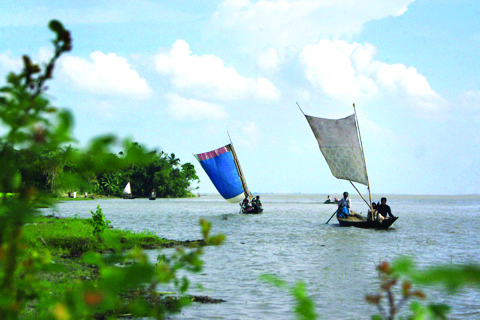 সবাইকে স্বাগতম
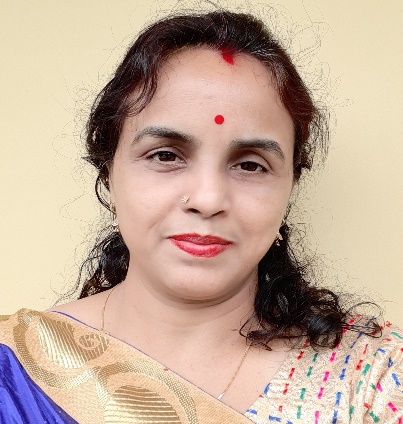 শিক্ষক পরিচিতি
সম্পা রাণী দাশ
সহকারী শিক্ষক
সাতকরাকান্দি সরকারি প্রাথমিক বিদ্যালয়
বড়লেখা,মৌলভীবাজার।
পাঠ পরিচিতি
শ্রেণি:পঞ্চম   
বিষয়:বাংলাদেশ ও বিশ্বপরিচয়
পাঠের শিরোনাম:জলবায়ু ও দুর্যোগ
পাঠের অংশ:নদীভাঙন   
অধ্যায়: ছয় 
সময়: ৪0 মিনিট
চলো আমরা একটা ভিডিও দেখি
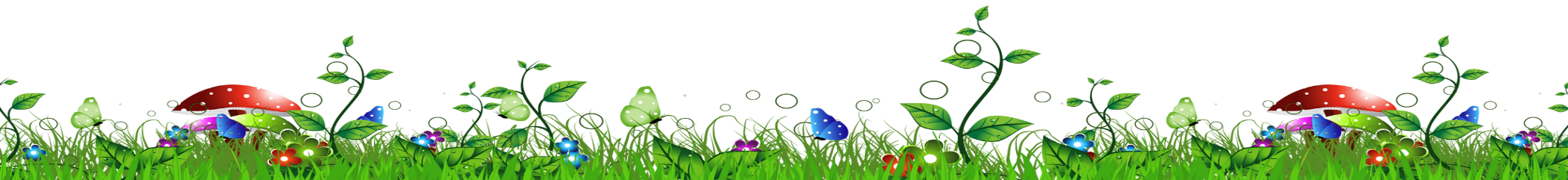 আমাদের আজকের পাঠ
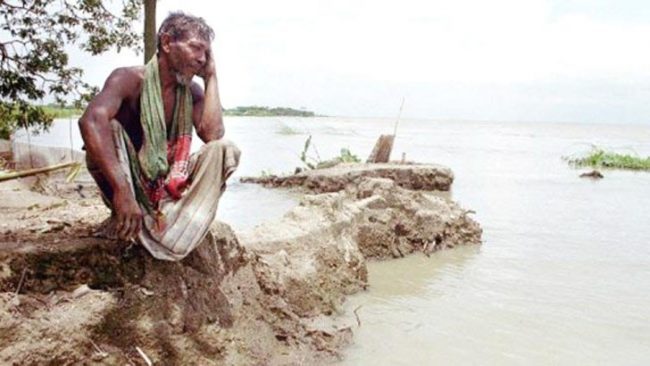 নদীভাঙন
শিখনফল
এই পাঠ শেষে শিক্ষার্থীরা---
10.১.৫ ব্যাক্তি,পরিবার ,সমাজ ও পরিবেশের উপর আবহাওয়া ও জলবায়ু  পরিবর্তনের প্রভাব  বর্ণনা করতে পারবে।
১০.২.১ প্রাকৃতিক ভারসাম্য নষ্ট হয় এমন কাজ করা থেকে  বিরত থাকবে  যেমন (গাছ কাটা, পাহাড় কাটা, পাখি শিকার, বণ্য প্রাণী নিধন,জলাভূমি ভরাট ইত্যাদি)।
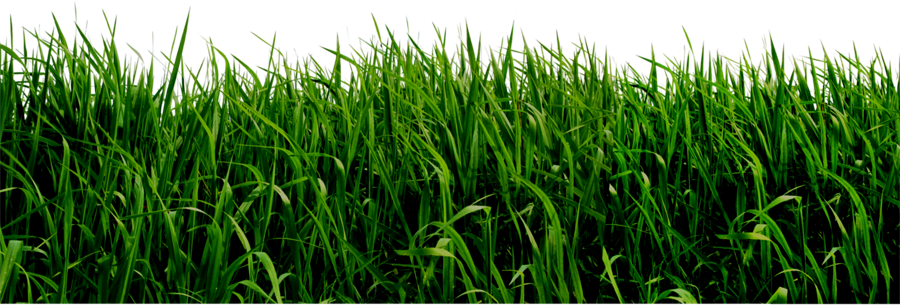 চিত্রে কী দেখতে পাচ্ছ ?
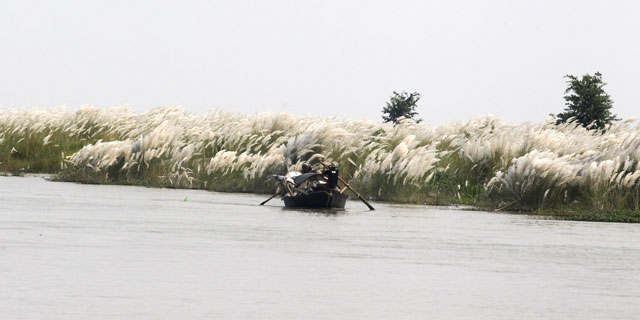 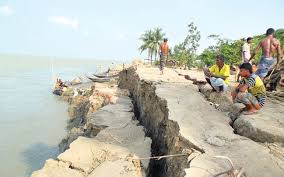 নদীর পাড় ভাঙছে
নদী
নদীর পাড় ভাঙনই নদী ভাঙন
চিত্রে কী দেখতে পাচ্ছ ?
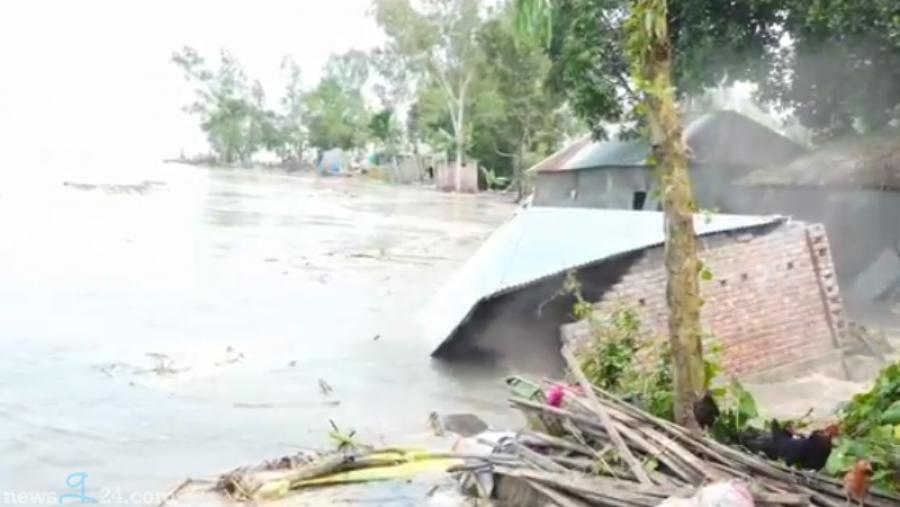 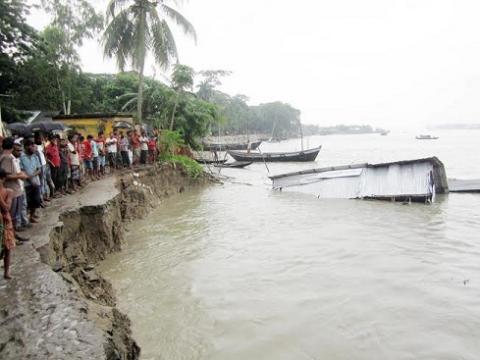 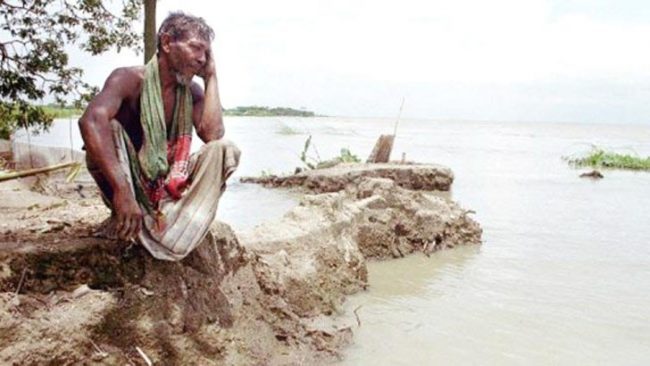 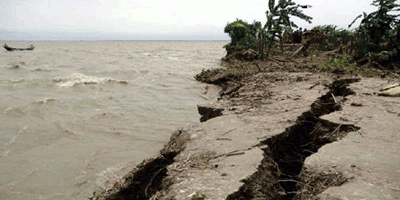 নদীর পাড় ভাঙনের ফলে আমাদের মূল্যবান কৃষি জমি ও বাড়ি-ঘর বিলীন হয়ে যায়।
একক কাজ
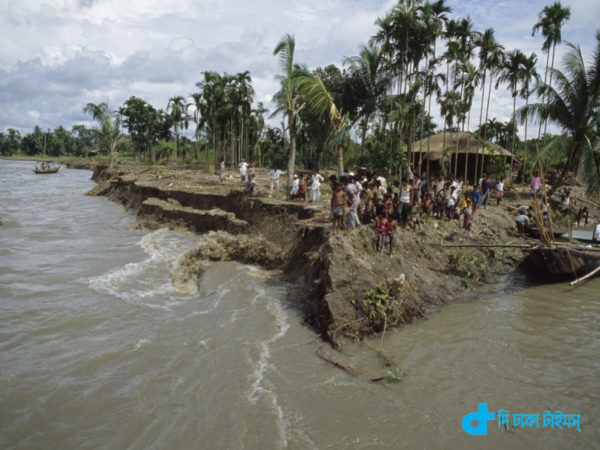 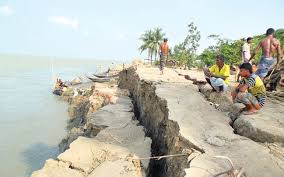 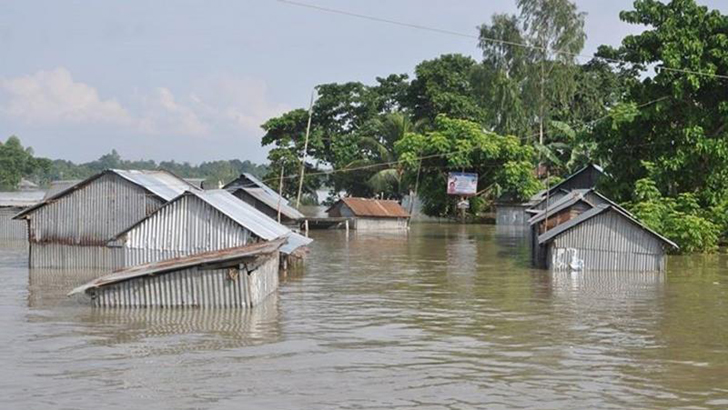 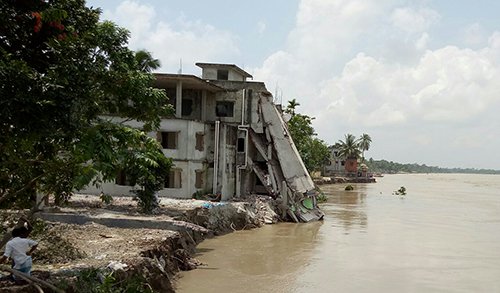 নদী ভাঙন বলতে কী বুঝ ?
নদীভাঙনে সড়ক ও গ্রাম বিলীন হয়ে যায় ।
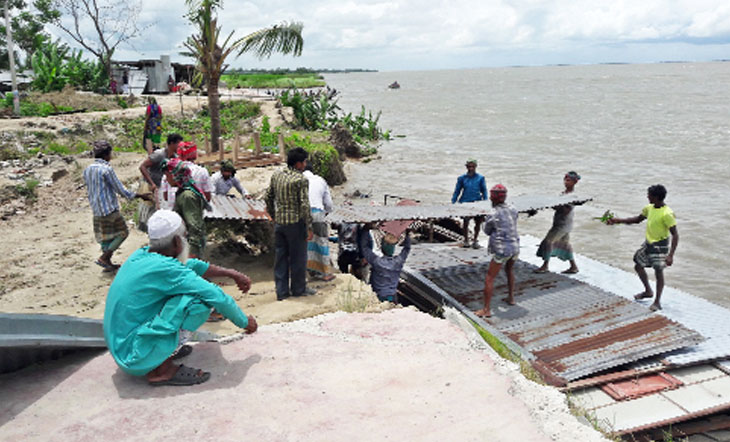 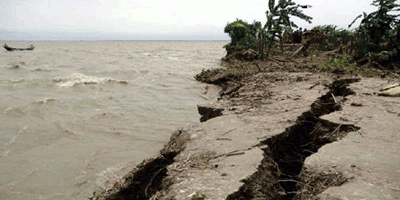 আমাদের সামাজিক ও অর্থনৈতিক জীবন ব্যাপকভাবে ক্ষতিগ্রস্ত হয় ।
নদীভাঙনের মানব সৃষ্ট কারণ---
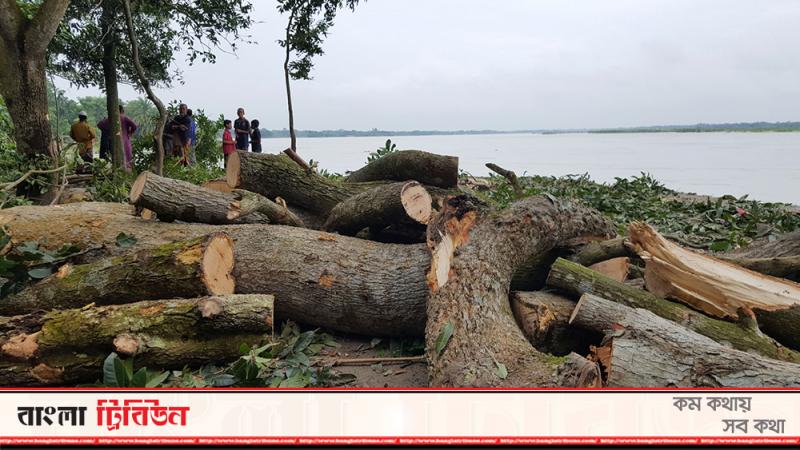 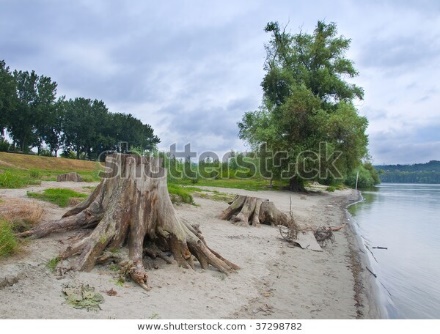 নদী তীরবর্তী গাছপালা কেটে ফেলা নদী 
ভাঙনের মানব সৃষ্ট কারণ ।
পাঠ্য বইয়ের সাথে সংযোগ সাধন
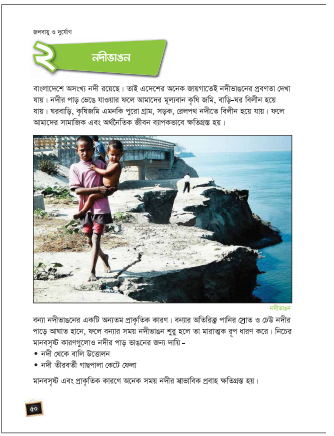 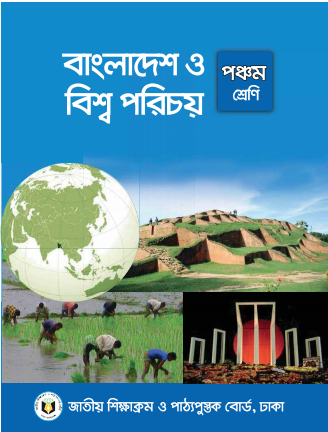 তোমাদের বাংলাদেশ ও বিশ্বপরিচয় বইয়ের ৫০ পৃষ্ঠা পড় ।
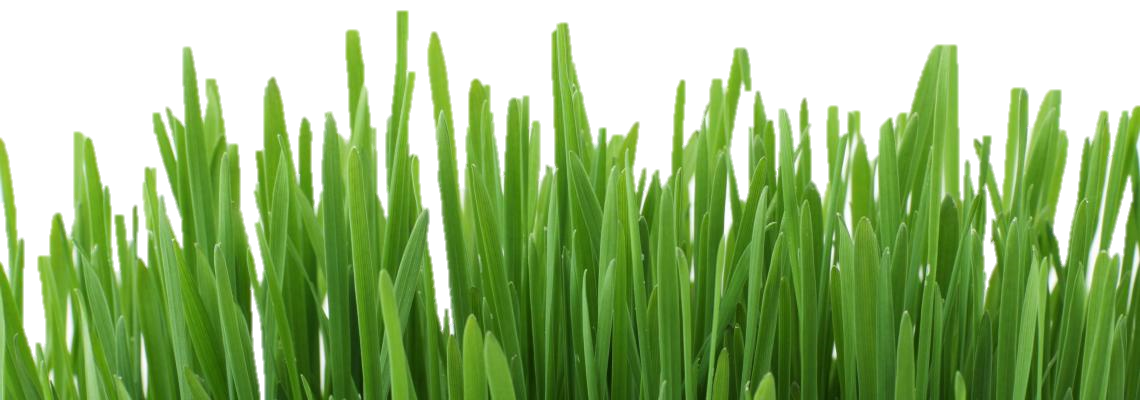 সঠিক উত্তর বোর্ডে এসে লিখঃ
(১) নদীর ভাঙ্গন প্রক্রিয়া তীব্র হতে পারে কোন কারণে ?
(ক) নদী খনন
(খ) বালু উত্তোলন
(ঘ) বৃক্ষ নিধন
(গ) বন্যা
(২) নদী ভাঙ্গনে কোন মৌসুমে বেশি হয় ?
(খ) গ্রীষ্মকালে
(ক) বর্ষাকালে
(গ) শরৎ কালে
(ঘ) হেমন্ত কালে
(৩) বাংলাদেশের কোন এলাকায় নদী ভাঙ্গন বেশি হয় ?
(ক) পশ্চিমাংশে
(খ) উত্তরাংশে
(গ) পূর্বাংশে
(ঘ) দক্ষিণাংশে
বাড়ির কাজ
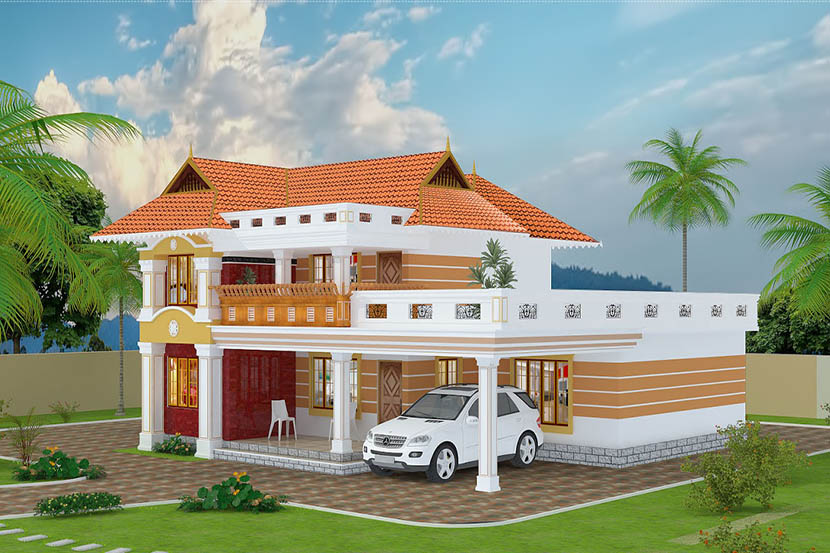 তোমার এলাকার বন্যা নিয়ন্ত্রণে কী করা প্রয়োজন , সে সম্পর্কে মতামত জানিয়ে পানি উন্নয়ন বোর্ডের কাছে একটি চিঠি লেখ ।
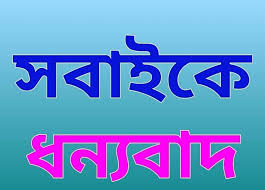